Проценты в современной жизни
Выполнили: ученики 10 а класса
МБОУ «СОШ № 54»
Альмеева Гузель,
Зинатуллина Ляйсан
оглавление
Введение
История происхождения понятия «процент»
История возникновения банков
Принципы кредитования, основные понятия в банковской системе
Правило начисления «сложных процентов» 
Банковские операции 
Сравнение сведений о качестве успеваемости по предметам за 1 четверть 2010-2011 и 2011-2012 уч. Год по средней школе №54
Заключение
введение
Современная жизнь много преподносит математических головоломок, задач на проценты -  это и  банковские операции, и расчет платежей по кредитам, и уплата штрафов,  и расчет тарифов ЖКХ, расчет стоимости товара при распродаже, и подсчет голосов избирателей на выборах в процентах и т.д.
Исторические данные
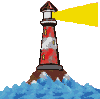 Слово «процент» происходит от латинского «pro centum», что буквально означает «на сотню». В популярной литературе возникновение этого термина связывается с внедрением в Европе десятичной системы счисления в XVв.
Однако уже в «Дигестах Юстиниана», датируемых Vв., можно найти вполне современное употребление процентов.
Обозначение процента
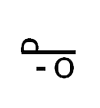 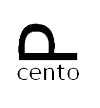 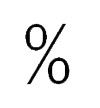 От per cento осталось только o, XVII в.
«%» в XVIII в.
Аббревиатура лат.
per cento, XV в.
Проценты в разных сферах деятельности
Промышленность
Медицина
Образование
Политика
Население
Проценты в жизни
Сравнение сведений о качестве успеваемости по предметам за 1 четверть 2010-2011 и 2011-2012 уч. Год по средней школе №54
основные понятия в банковской системе
Сумма платежа кредита – минимальный ежемесячный взнос, который складывается из взноса для гашения основной суммы кредита и взноса на гашение процентов, начисляемых банком за использование заёмщиком капитала банка.
Гашение кредита – ежемесячный минимальный взнос на гашение основной суммы кредита.
Гашение процентов – минимальный ежемесячный взнос на гашение процентов от размера кредита за использование заемщиком капитала банка.
Принципы кредитования
Срочность – банк предоставляет кредит на определенный срок.
Платность – за право пользоваться денежными средствами заёмщик платит определенную сумму. Она выражается в годовом проценте от суммы кредита.
Возвратность – определение банком кредитоспособности клиента.
Гарантированность – внесение заемщиком залога, как правило, в размере не менее 30% от суммы кредита.
История возникновения банков
Первые банки стали зарождаться у древних халдеев за 2300 лет до н.э. в виде торговых обществ, занимающихся выдачей денежных ссуд и переводными операциями.
       Но начало банковского дела принадлежит Вавилону, где банковское дело было развито в виде ростовщичества. В те времена разность между суммой, которую возвращали ростовщику, и той, которую первоначально взяли у него, называлась лихвой. Так в Древнем Вавилоне она составляла 20% и более.
       Постепенно распространение банковского дела привело к появлению в Генуе общественных банков, основанных городскими управами совместно с торговыми классами и находящимися под управлением города.
       Дальнейшее развитие банков происходит в Англии. Английский банк, ставший впоследствии государственным центральным банком, был образован в 1694 году.
Решение приведем на конкретных числах и в общем виде:
Вопрос: Сколько денег будет в конце n-го года хранения?
Отвечая, получим:
            k=a * (1 + (p:100))^n
 где а – первоначальный капитал, р – процент прибыли за один промежуток         времени, n – число промежутков.
       Эта формула называется формулой «сложных процентов».
Формула эта является исходной формулой при решении многих задач на проценты. Кроме формулы «сложного процента», есть формула простого процентного прироста:
k=a*(1+(p*n):100)
Заключение
Проценты используются почти во всех сферах деятельности человека и с их помощью можно наглядно показать положительную или отрицательную динамику тех или иных процессов, протекающих в жизни общества.